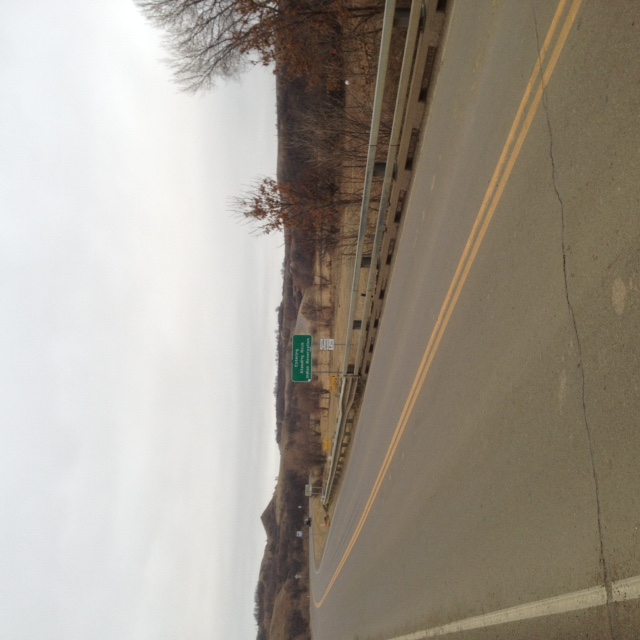 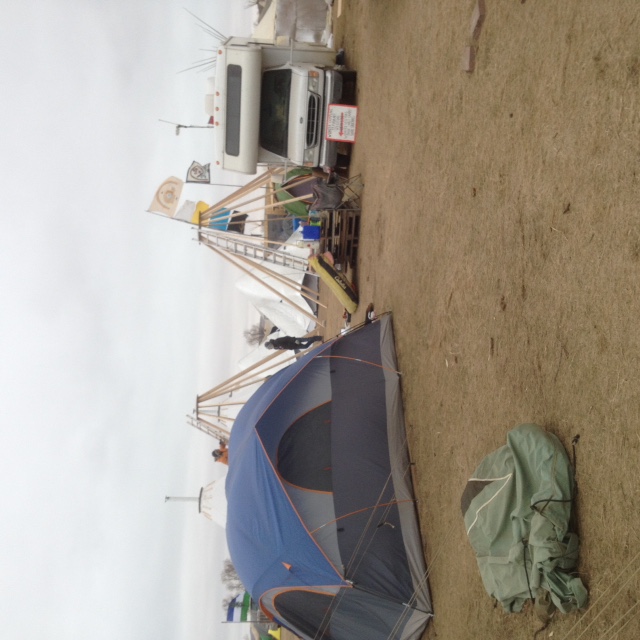 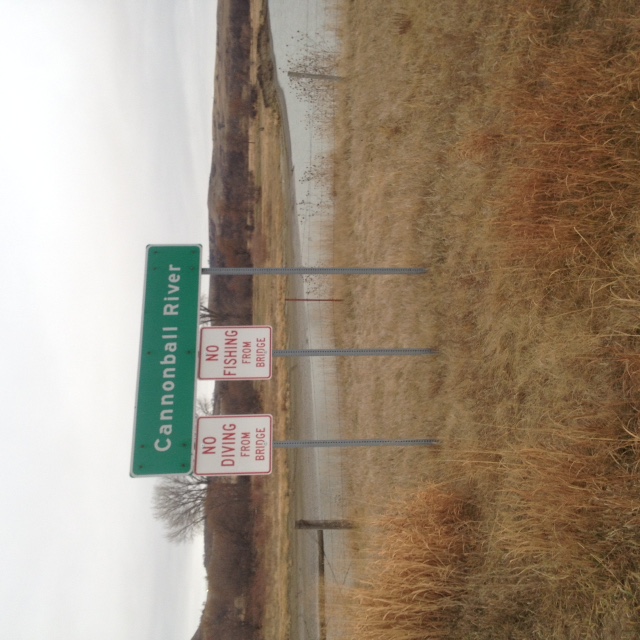 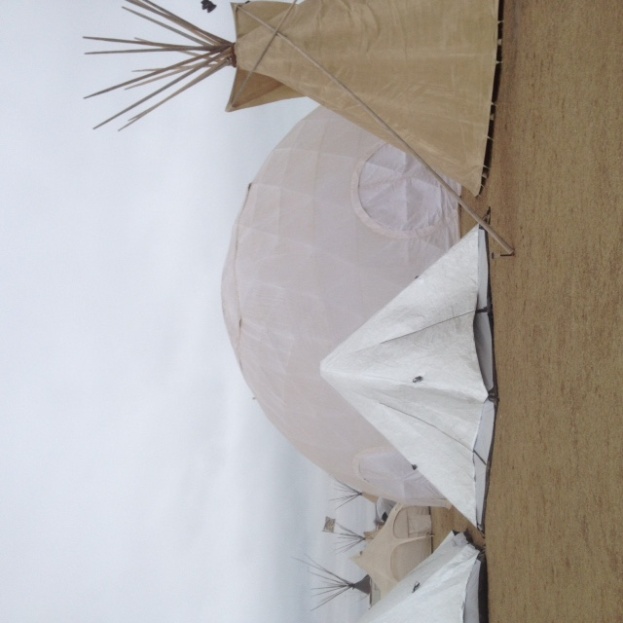 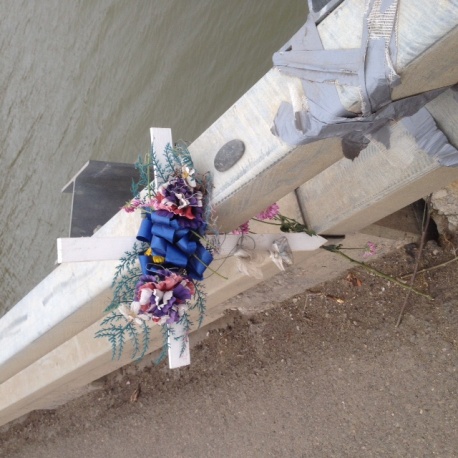 Standing Rock
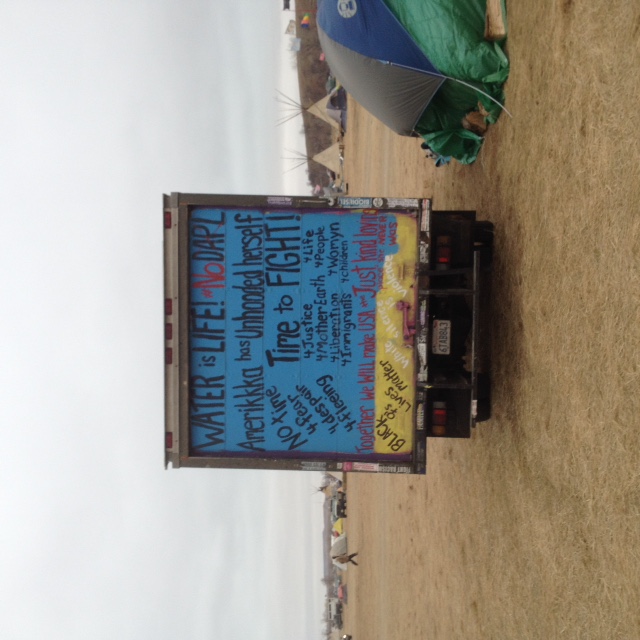 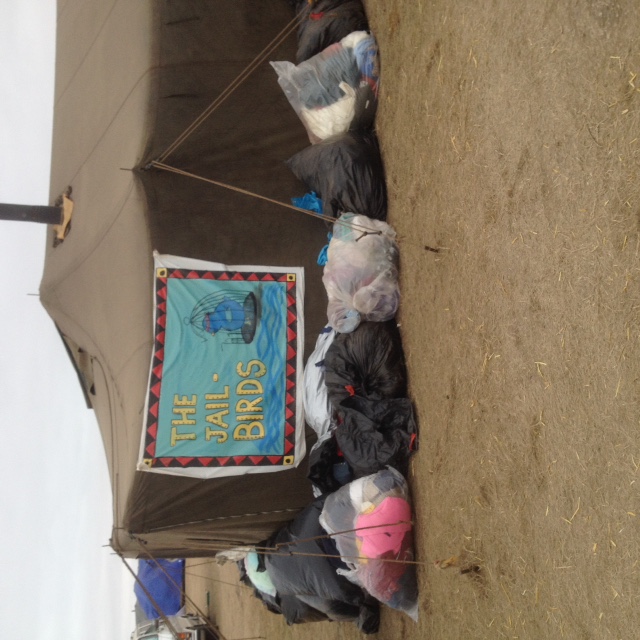 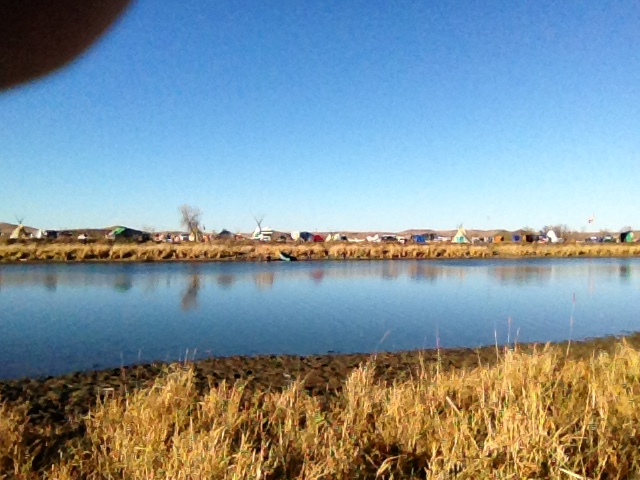 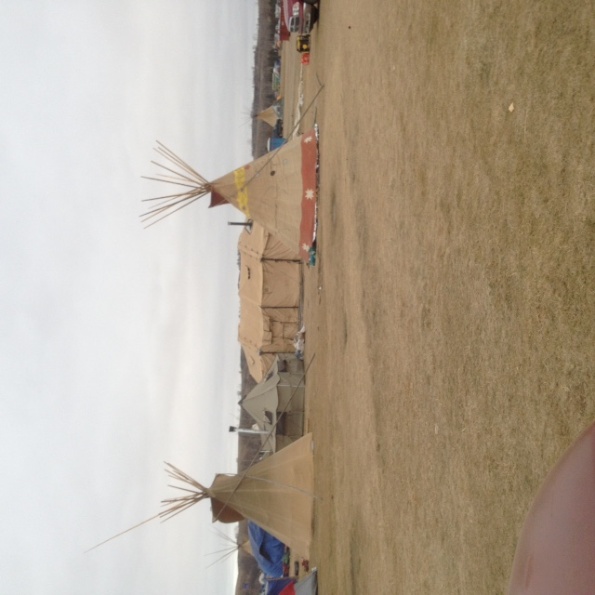 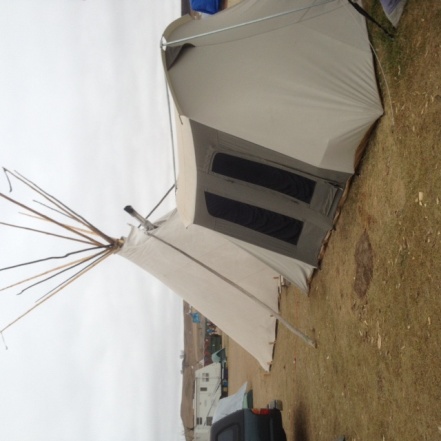 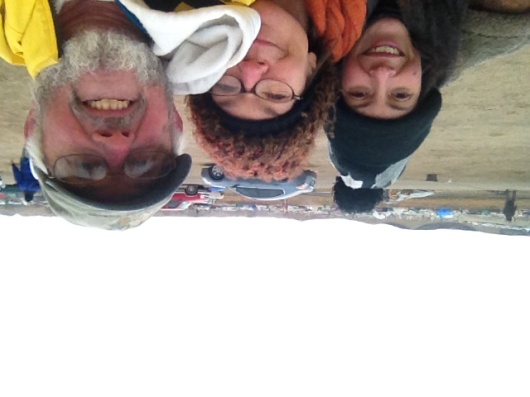